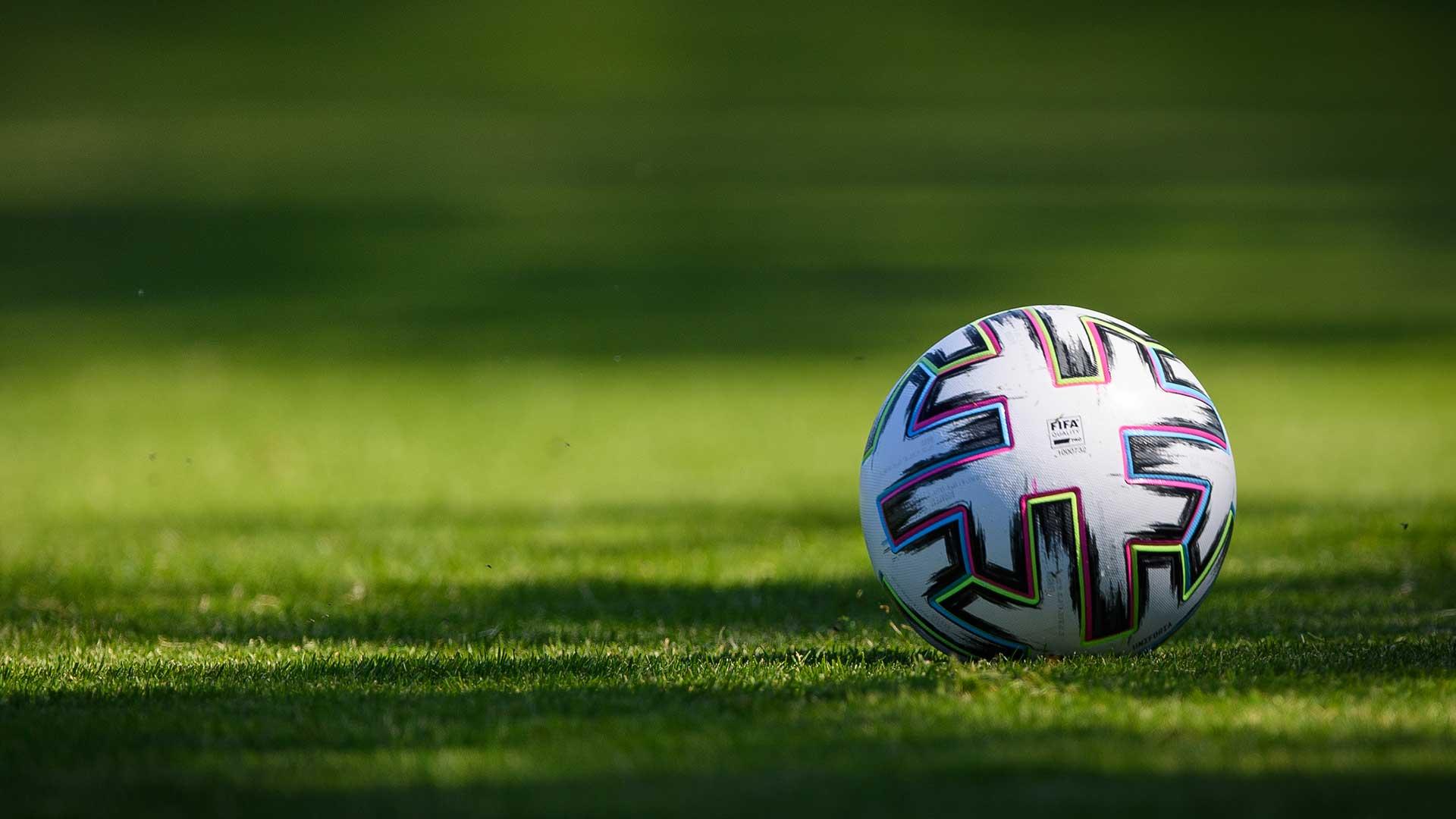 SPONSRING
IFK Skoghall Damfotboll Flickor – 14, har nu varit verksamma sedan 2020. Består idag av ca 50st  flickor. Laget tränar2-3 gånger i veckan och deltar i seriespel med 4st lag. Målet skall vara inkluderande och ge alla tjejer möjlighet att träna och spela fotboll.
För att fortsätta vår utvecklingsresa och nå våra mål söker vi nu finansiellt stöd från företag.Genom att sponsra laget kan vi erbjuda ditt/ert företag möjligheten att synas med företagets logotype på spelarnas kläder och associeras med en positiv och aktiv gemenskap. Vi deltar även gärna i en dialog, om hur vi kan på annat sätt stärka eller profilera ditt/ert företag ytterligare, för att passa era behov samt önskemål.

Pris
Upp till 3000 kr	Sponsring utan tryck
5000 kr		Mindre tryck på kläder
10.000kr		Större tryck på kläder

Vid intresse, behövs följande uppgifter
Företagets namn och organisationsnummer
Adress
Mailadress
Kontaktperson / referens på företaget
Särskild märkning på fakturan, om inte vanligen, (Sponsring av IFK Skoghall Damfotboll Flickor – 14)

Era företagsuppgifter, information om vilket belopp ni önskar sponsra med samt ert förtags logotype (vektoriserad) skickar ni till:Martin Morey (sponsring IFK Skoghall Damfotboll Flickor -14)mm.martin.morey@gmail.com0707-604071
.
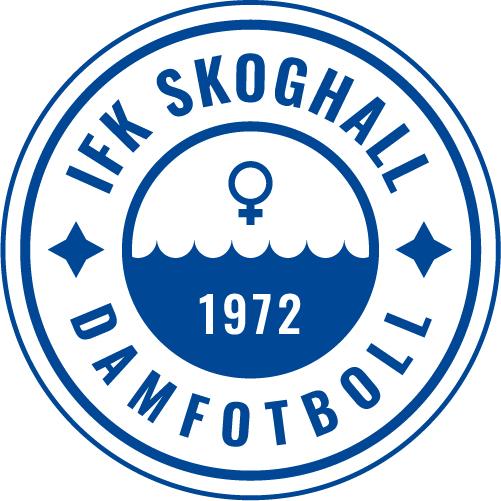